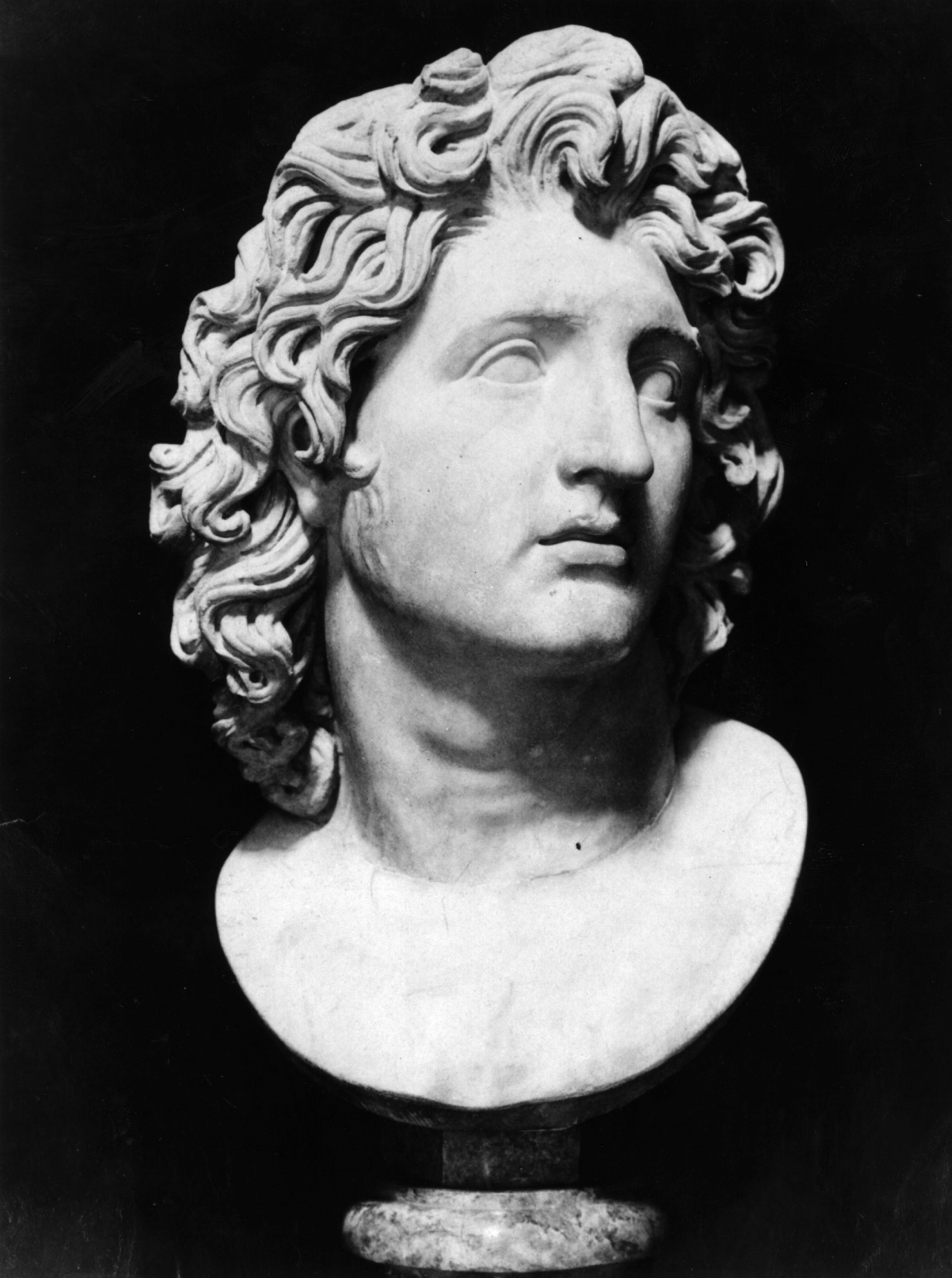 Expedice po stopách tažení Alexandra Velikého
PhDr. Jiří Kouřil, Ph.D.
TERMÍNY
10. – 29. května 2019

10. května 21:55 let z Bratislavy (1) 
Wizzair, zavazadlo 
+ 1 velké zavazadlo o hmotnosti až 10 kg (?) s rozměry do 55x40x20 cm + 1 malé palubní zavazadlo – dvojice, trojice

29. května – návrat 
Ryanair, ve 08:40, zavazadlo 
individuální návrat 
+ 1 velké zavazadlo o hmotnosti až 10 kg s rozměry do 55x40x20 cm + 1 malé palubní zavazadlo s rozměry až 35x20x20 cm (https://www.ryanair.com/cz/cs/uzitecne-informace/centrum-pomoci/nejcastejsi-dotazy/zavazadla#0-12) 

vlastní doprava 

letenky koupit co nejdříve!
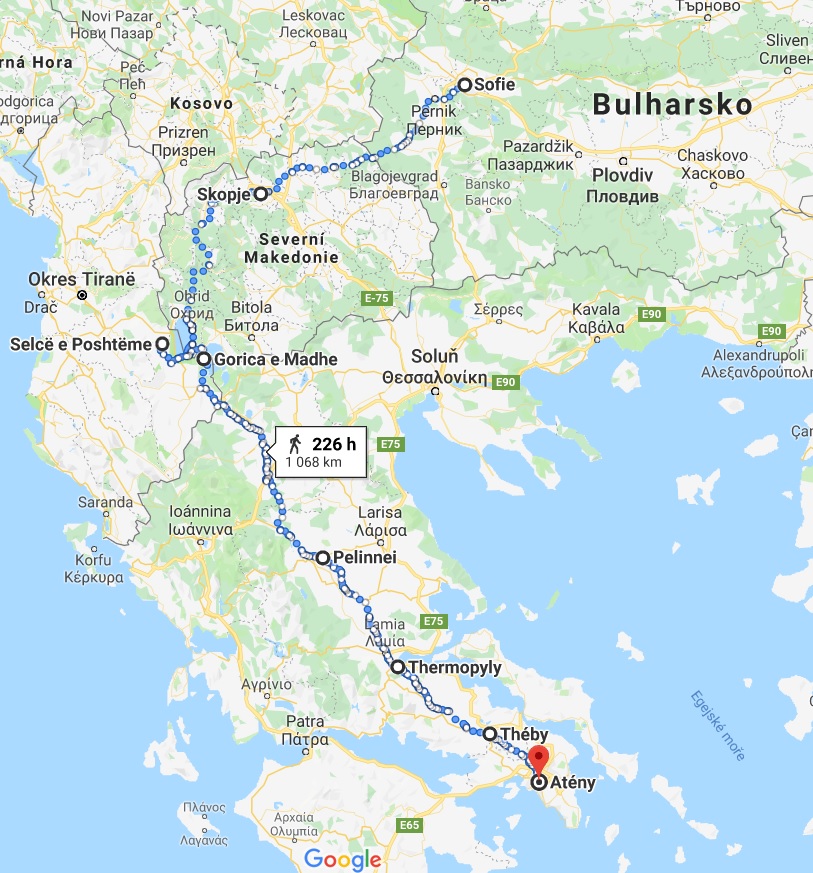 TRASA
Sofia (Serdonpolis) 
řeka Axios (Vardar) 
Skopje (?) 
podél řeky Erigon (Tzerna, Crna) 
k pevnosti Pelion
Pelion (Ohrid?)
Selce e Poshteme
Gorica e Madhe 
údolí Apsus river (Devoli) či Eordaikos
přes Eordaiu a Elimiótidu
podél hor v Stymfaii a Parauaii
Pelinna (Pelinnei) – po 7 dnech od P. 
Thermopyly 
Boiótie po 6 dnech od města Pelinna 
Onchestos (u Steni)
Théby (svatyně Iolaa, Proitova brána)
Athény
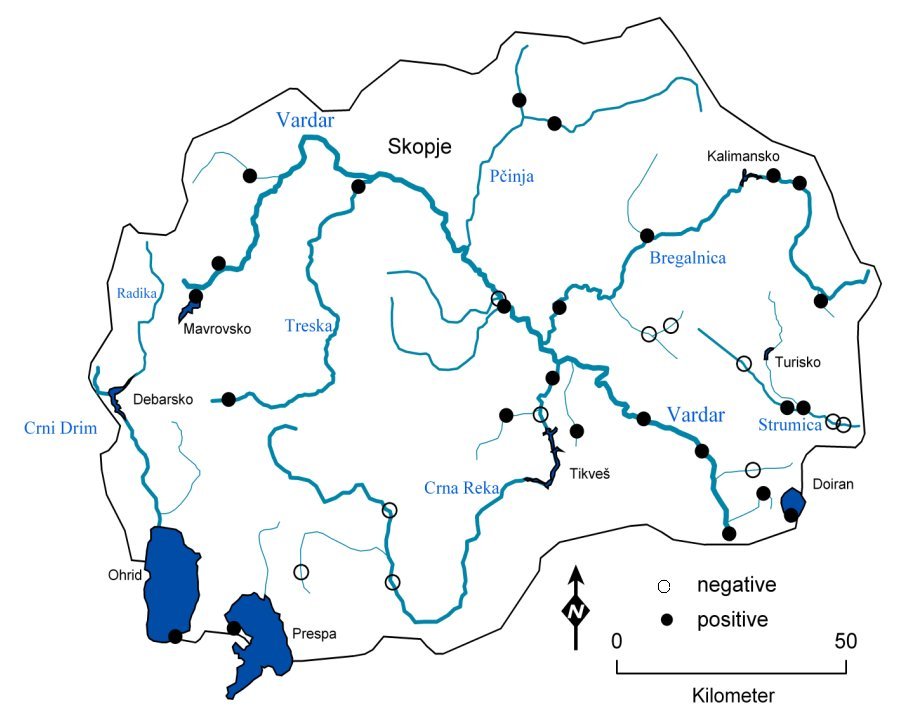 Extra bonus (?)
Dle času: 
Drač (?) – 7. st. BC, spoj. s Kleitem 
Mieza (?) – AV + Arist. 
Thermopyly – vřídla, památníky, centrum ř.-p. v. 
x Dion + Vergína – bonusy v rámci asijské kampaně
S SEBOU 1/2
ISIC (přelepka)
stan ? ( max. dvojice, trojice, …) 
spacák, karimatka 
mobil, powerbanka 
eura + (?) bulh. leva, mak. denáry, alb. leky 
MAPS.ME (Bulharsko, Severní Makedonie, Albánie, Řecko) 
léky – individuální + náplasti, obinadla, léky proti bolesti, … 
pojištění – povinné
S SEBOU 2/2
čelovka/ baterka 
fotoaparát, kamera, GoPro (vojenské objekty) 
OP, pas 
plavky 
pokrývka hlavy (?) 
krém na opalování 
vařič x plyn. bomby (PB koupit na místě) 
kvalitní boty
běžecké s gelem 
trekingové (otevřené/zavřené)
hmotnost věcí … zbytečné věci …
POZNÁMKY
POVINNÉ
bezpečnost – podpis 
pojištění (i mimo EU)
vody 
check-in + tisk letenky/ -ek (+-2 dny před odletem) 
v opačném případě jsou velké poplatky na letišti 
20-30 km/ průměr den (i s odpočinkovými dny)
asi 30 km denně (i více) x 50 km (mak. arm.)
zdravotník ?? 
soutěž – odznak AV
Literatura
prameny: 

Arriános, Tažení Alexandra Velikého. 
Leo Archipresbyter, Život Alexandra Velikého. 
Plútarchos, Životopisy slavných Řeků a Římanů: Alexandr. 
Polybios, Dějiny. 
Quintus Curtius Rufus, The History of Alexander the Great. 
Marcus Iunianus Iustinus, Výťah z Filippských dejín Pompeia Troga.
Alexandr III. Makedonský: 

Bose, P., Alexander the Great´s Art of Strategy. 
Cartledge, P., Alexander the Great: The Hunt for a New Past. 
Doherty, P., Alexander the Great: The Death of a God: What - or Who - Really Killed the Young Conqueror of the Known World?
Fildes, A. & Fletcher, J., Alexander the Great: Son of Gods, An Intimate Portrait of the World´s Greatest Conqueror. 
Fox, R. L., Alexander the Great. 
Fuller, J. F. C., The Generalship of Alexander the Great. 
Gehrke, H. J., Alexander Veliký. 
Heckel, W. & Jones, R., Alexandr Veliký a jeho elitní pěchota. 
Johnson, P., Hrdinové. 
McCarty, N., Alexander the Great: The Real-Life Story of the World´s Greatest Warrior King. 
O´Brien, J. M., Alexander the Great: The Invisible Enemy. 
Rice, E. E., Alexander the Great. 
Richter, K., Dobyvatel světa: Válečná anabáze Alexandra Velikého. 
Vavřínek, V., Alexandr Veliký. 
Warry, J., Alexandr Veliký 334-323 př. n. l. 
Wood, M., In the Footsteps of Alexander the Great: A Journey from Greece to India.
všeobecné a k tažení: 

Ashley, J. R., The Macedonian Empire: The Era of Warfare under Philip II and Alexander the Great. 
Boardman, J., Griffin, J. & Oswyn, M., Greece and the Hellenistic World. 
Daniel, M., Život a smrt na vrcholech světa. 
Hammond, N. G. L. & Walbank, F. W., A History of Macedonia: 336-167 B. C. 
Oliva, P., Svět helénismu. 
Swiderková, A., Helada králů. 
Swiderková, A., Tvář helénistického světa:  Od Alexandra Velikého do císaře Augusta. 
Thonemann, P., The Hellenistic Age. 
Worthington, I., By the Spear: Philip II, Alexander the Great, ant the Rise and Fall of the Macedonian Empire.
historické romány: 

Cameron, C., Tyran: Příběh z doby Alexandra Velikého. 
Lundkvist, A., Válečníkova píseň. 
Manfredi, V. M., Alexandr Veliký: Zrozen ke slávě. 
Manfredi, V. M., Alexandr Veliký: Věštba Amónova. 
Manfredi, V. M., Alexandr Veliký: Konec světa. 
Pressfield, S., Afghánské tažení. 
Pressfield, S., Ctnosti války. 
Renault, M., Fire from Heaven. 
Renault, M., The Persian Boy. 
Renault, M., Funeral Games.
NÁVAZNOSTI
Expedice ve stopách tažení Alexandra Velikého (pokračování 10-15x) 
Podzim 2020 (?) 
Expedice ve stopách Spartaka 
Expedice ve stopách Hannibalova tažení na Řím 
Expedice na horu Olymp 
Anabaze (Xenofón) 
Expedice ve stopách tažení Agésilaa II. 
… 
Exkurze do Řecka (sport, vojenství, medicína) 
Alexander the Great (online kurz)